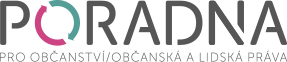 ŽIVOT JAK NA HOUPAČCE
Ing. Čuříková Pavla
Pracovnice v sociálních službách
Poradna pro občanství/občanská a lidská práva z.s.
Pobočka mladá boleslav
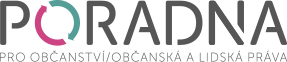 Klientka, paní MONIKA

vyhledala služby Poradny pro občanství/občanská  a lidská práva na doporučení své kamarádky
56letou ženu, žijící (od roku 2022) sama v městském bytě v mladé boleslavi 
Psychiatrické onemocnění – smíšená, středně těžká úzkostně-depresivní porucha
    -  pobírá III. stupeň invalidního důchodu
    - velice výkyvné chován, které je ovlivněno nastalou situací (negativní 
       informace – křik, potřeba bušení do věcí. Pozitivní informace – chování se 
       podobá malému dítěti)
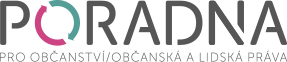 Práce s paní monikou

Návštěva lékařů – vzhledem ke klientčině diagnóze, má u lékaře problémy   s komunikací (díky nervóznímu chování se na židli „pohupuje“)
Doprovod na úřady – z důvodů pochopení a výpomoci s vyplňování potřebných formalit (např. nemožnost pochopení prodloužení nájemní smlouvy v městském bytě na dobu určitou – 1. roku)
V prvopočátku výpomoc s vyzvedáváním invalidního důchodu na poště  a uhrazení potřebných nákladů souvisejících s bydlením – již zvládá sama.
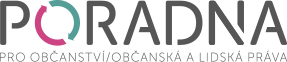 Zvládá žít sama?

Názor psychiatra – vhodné zažádat o dům s pečovatelskou službou – paní monika razantně odmítá.
Návrh řešení ze strany paní moniky – péče a dohled od kamarádky, která bydlí ve stejném domě (kamarádka v rámci možností souhlasí)
Zdravotní problémy paní moniky – způsobené autonehodou (špatná a nenávratná hybnost kolene – problém s motorikou ve vaně)
Zažádáno o příspěvek na péči – aktuálně rozhodnuto o přiznání II. Stupně
    - dohoda paní moniky s kamarádkou – poskytovaná péče za úplatu (uvaření 
      obědu, pomoc při vlezu a výlezu z vany)
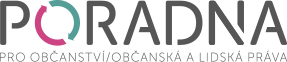 Žije si podle svého

Ohrožení sebe sama či okolí            snížené riziko          kontrola sousedky 
              již sama nic nevaří
Je si vědoma potřeby braní léků
Chodí na procházky se svým pejskem
Navštěvuje děti svých známých
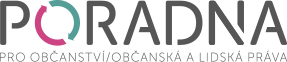 Motivace pracovnice poradny

Bydlení je základ (intervence, zda je vše řádně uhrazeno)
Každý nastalý problém má nějaké řešení (je potřeba se jim zabývat). Častá slova paní moniky „půjdu pod most“
potřeba vysvětlit paní monice informace, které jí zajímají, či které slyší prostřednictvím médií
Osobní přítomnost pracovnice a povídání si o běžných věcech
Poskytnutí potravinové pomoci
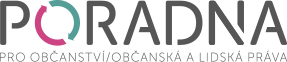 Stěžejní práce s paní monikou

Vzhledem k diagnóze, je často komunikace velmi těžká (negativní informace – např. zaslaný dopis od exekutora o uhrazení dluhu, dokáží paní moniku přivést do stavu, kdy křičí, není si vědoma dluhu, v její mysli, si  exekutor vše vymyslel a na závěr, dopis odhodí či roztrhá)


Spolupráce s klientkou probíhá od února 2022 do současné doby
Děkuji za pozornost